Finding Factors, Part 1
Factoring Quadratics
Essential Question
How can we solve quadratic equations by factoring?
Lesson Objectives
Factor quadratic expressions.
Solve quadratic equations.
TRI Game
TRI sets: sets of three cards that have a greatest common factor containing x or y and a coefficient greater than 1.
“TRI”
The GCF of these three cards is 8x2.
NOT a TRI set.
The GCF of these three cards is 5.
Hexagon Puzzle
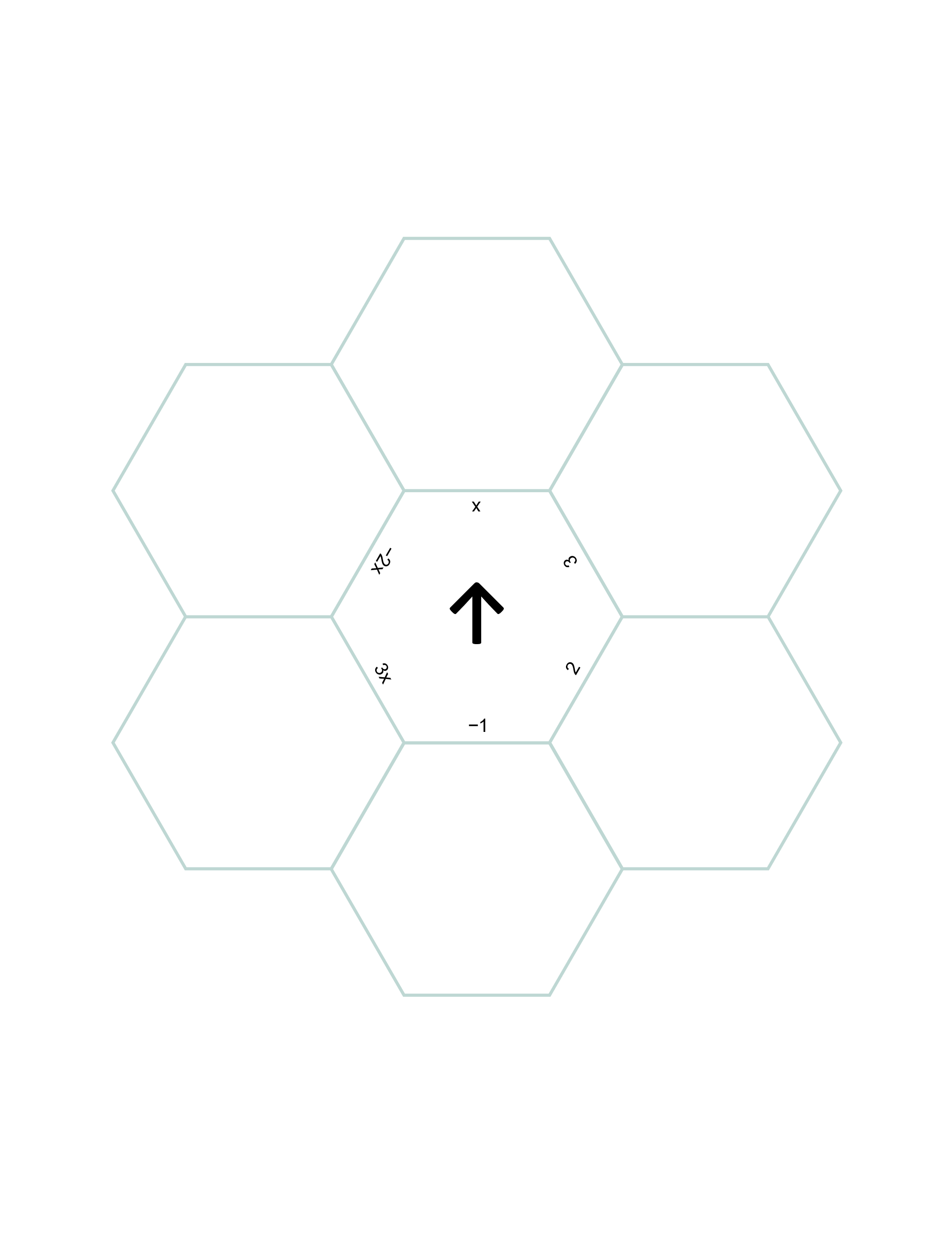 Work with your partner to arrange the hexagons such that sides with equivalent expressions OR sides with an expression and its GCF are touching.
The center hexagon contains the GCFs.
Hexagon Puzzle
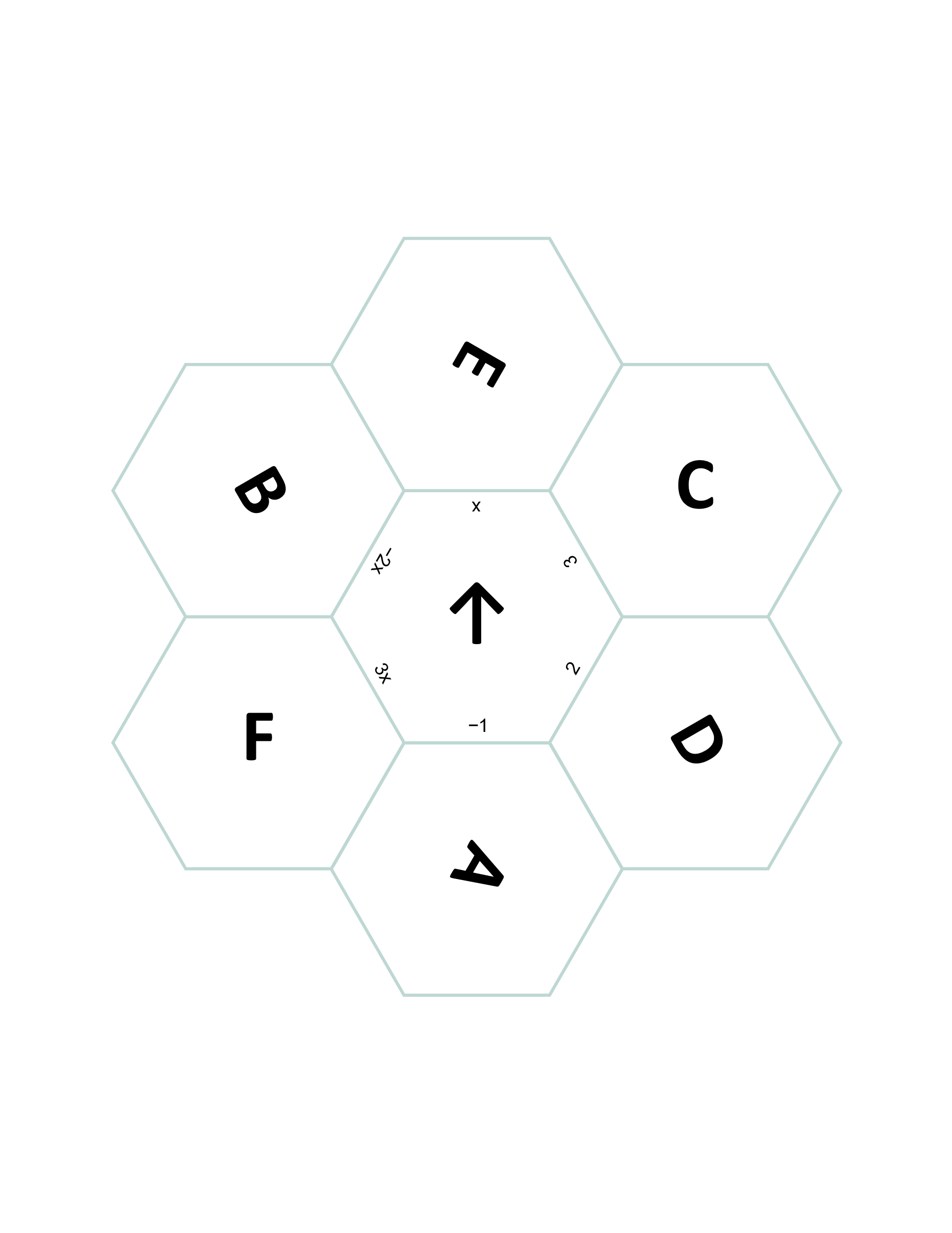 (Solution)
Guided Notes (a = 1)
TRI Factoring, Part A
[Speaker Notes: K20 Center. TRI Factoring, Part A. YouTube. https://youtu.be/2FGYijGLa2c]
Factoring Quadratics When a = 1
Work with a partner to factor questions 1–4 on your TRI Factoring handout. Then, discuss these questions:
How are questions 3 and 4 similar?
How are they different?
Factoring Quadratics When a = 1 (Solutions)
Factoring Quadratics When a = 1 (Solutions)
Solving Quadratics When a = 1
To solve a quadratic equation by factoring, you would:
Algebraically rearrange the equation so that one side equals zero:
Factor the quadratic expression.
Set each factor equal to zero.
Solve for x.
Why must one side of the equation equal zero before you start factoring?
Solving Quadratics When a = 1
Work with your partner and use factoring to solve the quadratic equations on questions 5–8.
Solving Quadratics When a = 1 (Solutions)
Solving Quadratics When a = 1 (Solutions)
The ball is on the ground at 2 and 8 seconds.
Solving Quadratics When a = 1 (Solutions)
The truck should park 20 feet away from the burning building.
Guided Notes (a ≠ 1)
TRI Factoring, Part B
[Speaker Notes: K20 Center. TRI Factoring, Part B. YouTube. https://www.youtube.com/watch?v=DGc0VQiDsz4]
Factoring Quadratics When a ≠ 1
Work with a partner to factor questions 1–4 on your TRI Factoring Again handout and discuss these questions.
How are questions 2 and 4 similar?
How are they different?
Factoring Quadratics When a ≠ 1 (Solutions)
Solving Quadratics When a ≠ 1 (Solutions)
Solving Quadratics When a ≠ 1 (Solutions)
The rocket lands approximately 2.2 seconds after it launched.
Solving Quadratics When a ≠ 1 (Solutions)
It will take 20 seconds for the skydiver to be only 3,600 feet above the ground.
Why-Lighting Factors
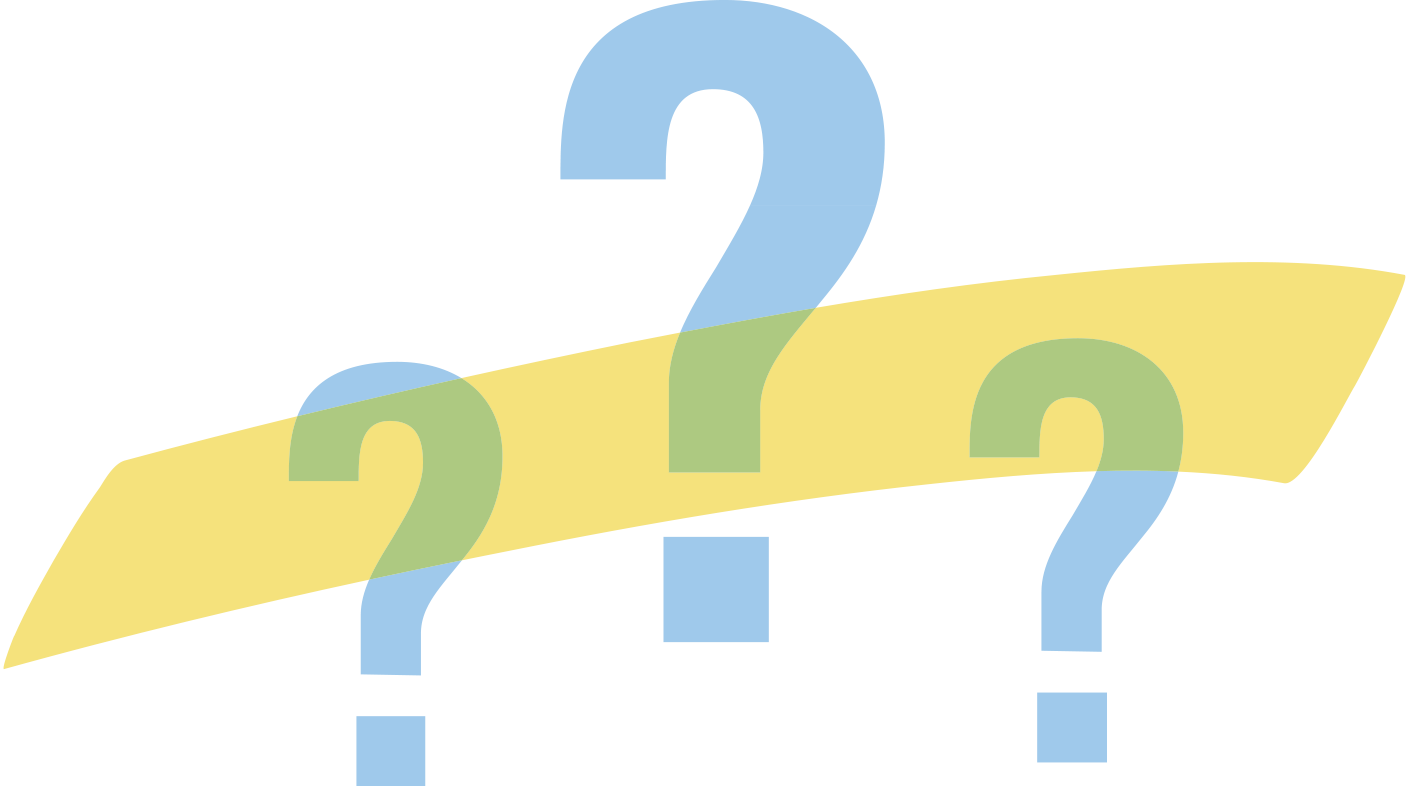 Highlight the critical details that help you make decisions when factoring.
Explain your reason for your highlighting in the margins.
Be prepared to share your thinking.